«Применение вестибулярных пластинок в речевой терапии»
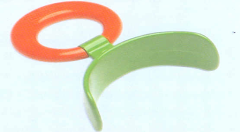 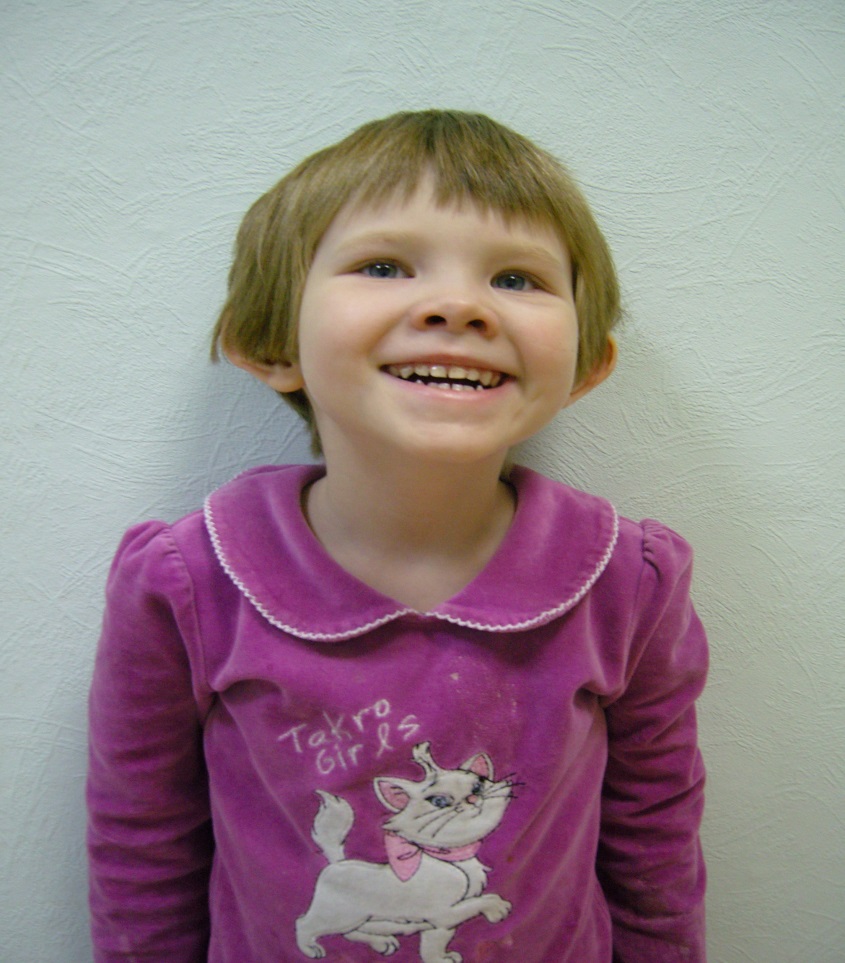 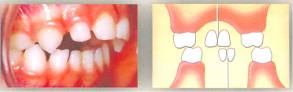 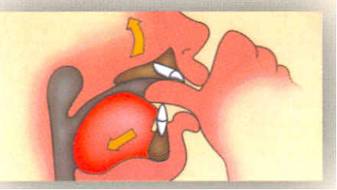 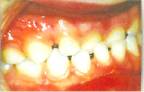 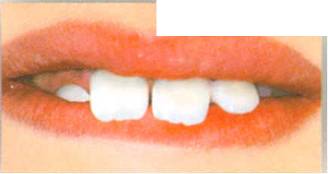 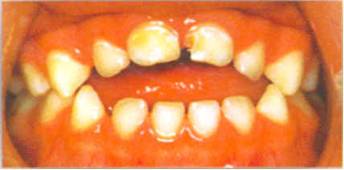 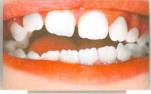 Профилактика лучше лечения
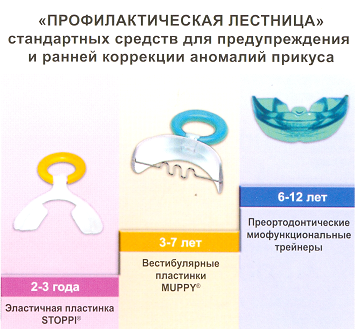 Эластичная пластинка Stoppi
Для скорейшего и
безболезненного
отвыкания
ребенка от
вредных
привычек
(сосание
пустышки или
пальца)
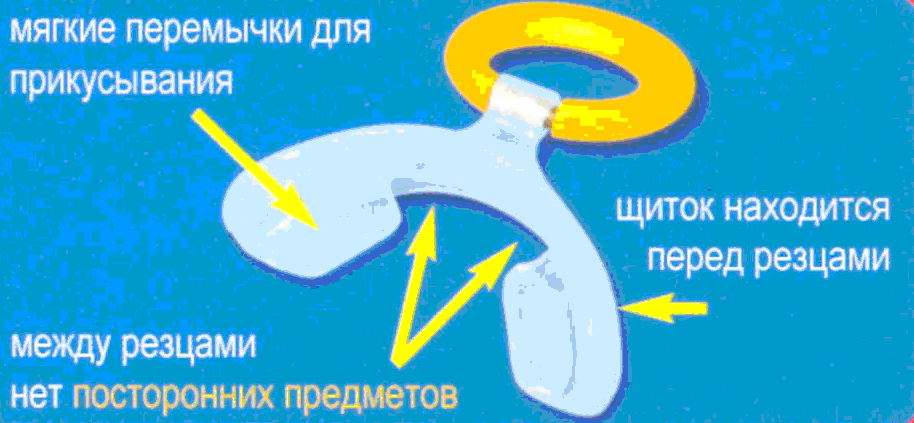 MUPPY® «G» ­Вестибулярная пластинка с проволочной заслонкой для языка
Рекомендуется  использовать в работе логопеда при :
- открытом прикусе 
в переднем отделе;
- дисфункции языка 
(прокладывание его 
между зубами при 
глотании и речи)
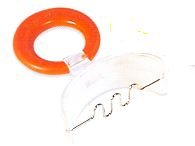 Вестибулярная пластинка Muppy с козырьком
При глубоком резцовом 
перекрытии мягкую 
пластинку устанавливают 
козырьком вниз, 
а для устранения 
обратного
 перекрытия – 
козырьком вверх.
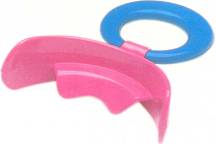 MUPPY® «Р» ­Вестибулярная пластинка С БУСИНКОЙ
Показания:
- Дисфункция языка
- Инфантильное 
(атипичное) глотание
- Дефекты речи
- Низкое положение 
языка на фоне 
ротового дыхания
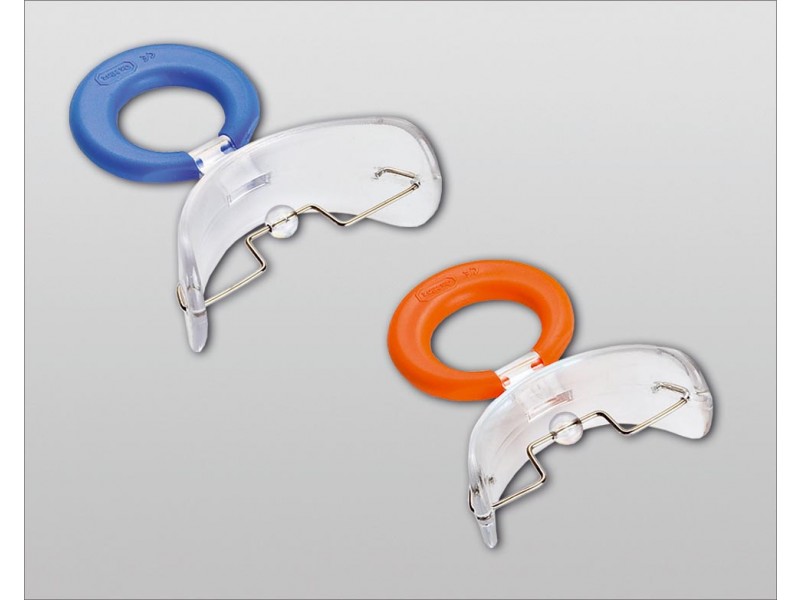 Трейнер «Infant»
для активной тренировки мускулатуры и правильного позиционирования языка у детей в молочном прикусе 
(3 – 5 лет). 
Регулярное применение этого трейнера  позволяет выработать у ребёнка правильное положение языка в покое и при глотании, а также устранить межзубный сигматизм
Шесть правил для родителей
1. MUPPY успешно заменит пустышку и палец, но это должно произойти добровольно, без всякого принуждения.
2. Носить пластинку необходимо каждую ночь.
3. В дополнение к этому нужно регулярно носить пластинку каждый день по часам: пока ребенок смотрит телевизор или увлечен какой-либо игрой. Это необходимо для того, чтобы Ваш малыш быстрее привык к пластинке.
4. Устранение вредной привычки, как правило, происходит в течение недели, но для закрепления результата необходимо, чтобы ребенок надевал пластинку на ночь в течение еще 6-8 недель. 
5. Пластинку следует хранить в специальной гигиенической коробочке. 
6. Помните, что пластинку MUPPY, как и зубы, нужно регулярно обрабатывать.
Миогимнастика - как метод профилактики и коррекции зубочелюстных и речевых аномалий
- Миогимнастика – это 
упражнения для мышц, 
окружающих зубные ряды.

-Миогимнастика применяется 
как самостоятельный вид 
работы для восстановления 
функций носового дыхания, 
глотания, жевания, речи.
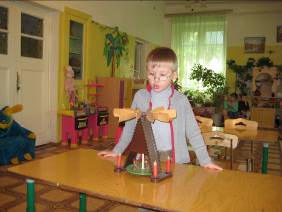 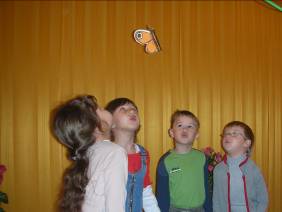 Проведение занятий по миогимнастике должно соответствовать основным 
педагогическим принципам: 

- систематичности,
- последовательности, 
- сознательности и 
активности, 
- доступности и 
индивидуализации, 
- повторности и
 наглядности.
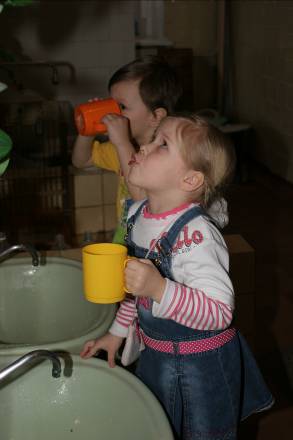 Основные правила проведения миогимнастики
- сокращения мышц должны совершаться с максимальной амплитудой; интенсивность сокращений мышц не должна быть чрезмерной;
- скорость и продолжительность сокращений должны постепенно увеличиваться;
- между двумя последовательными сокращениями должна быть пауза, равная продолжительности самого сокращения;
- сокращения мышц при каждом упражнении должны быть повторены несколько раз и продолжаться до появления чувства лёгкой местной усталости;
- наиболее благоприятный возраст для проведения миогимнастики – от 4 до 7 лет.
СПАСИБО ЗА ВНИМАНИЕ
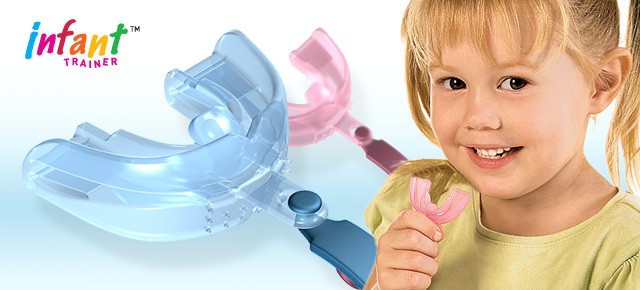